TOÁN
PHÉP CỘNG, PHÉP TRỪ (không nhớ) 
TRONG PHẠM VI 100
Chủ đề8
Bài 29
PHÉP CỘNG SỐ CÓ HAI CHỮ SỐ VỚI SỐ CÓ MỘT CHỮ SỐ
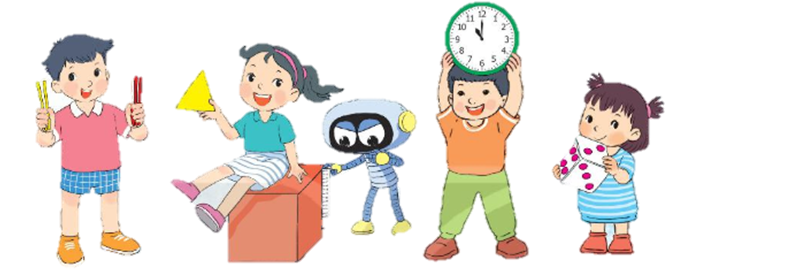 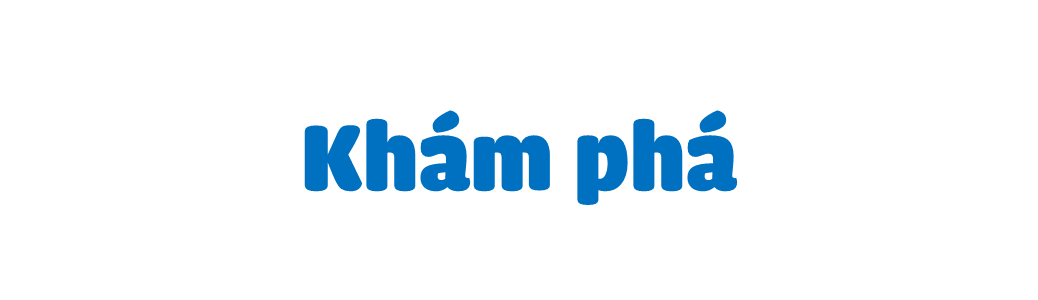 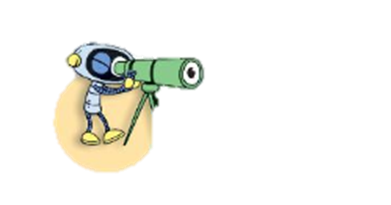 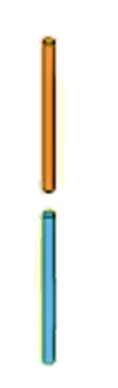 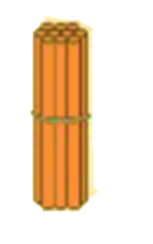 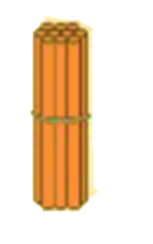 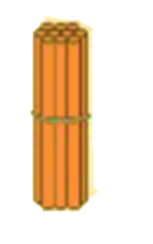 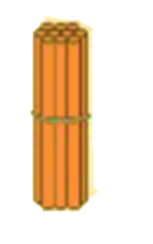 4
1
+
5
4
6
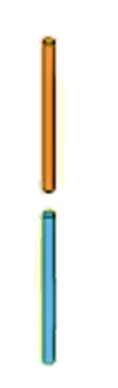 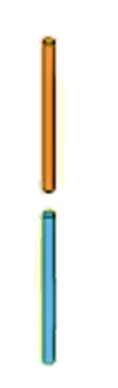 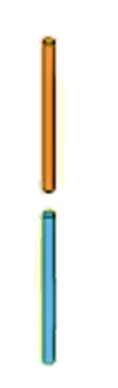 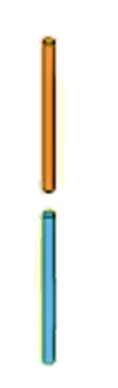 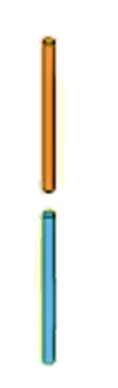 41
1 cộng 5 bằng 6, viết 6.
Hạ 4, viết 4.
+
5
46
41 + 5 = ?
6
4
[Speaker Notes: GV đọc sách GV để nắm quy trình, k đc chủ quan ở phần này]
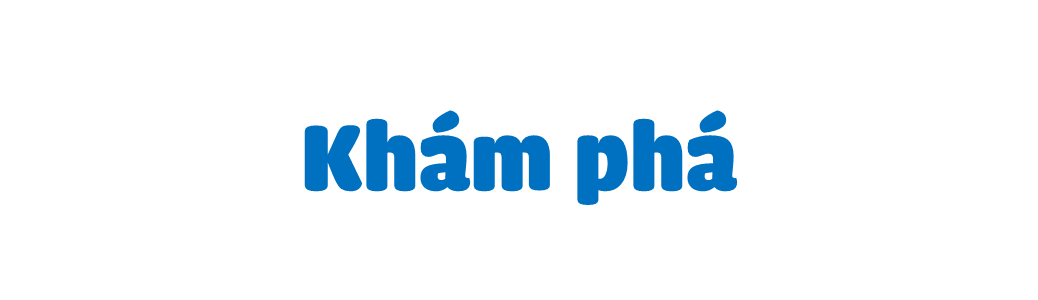 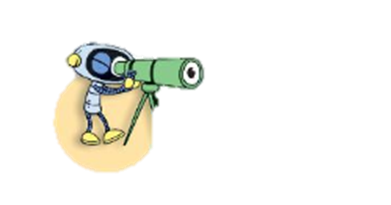 2
0
+
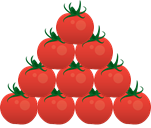 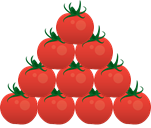 4
2
4
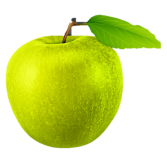 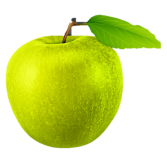 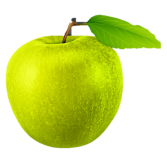 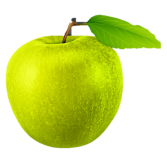 20
0 cộng 4 bằng 4, viết 4.
Hạ 2, viết 2.
+
4
24
20 + 4 = ?
4
2
[Speaker Notes: GV đọc sách GV để nắm quy trình, k đc chủ quan ở phần này]
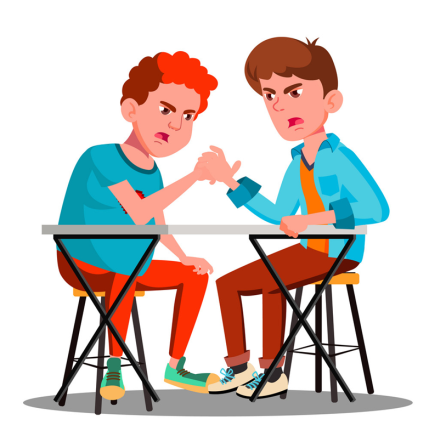 Tranh tài hai đội
A
B
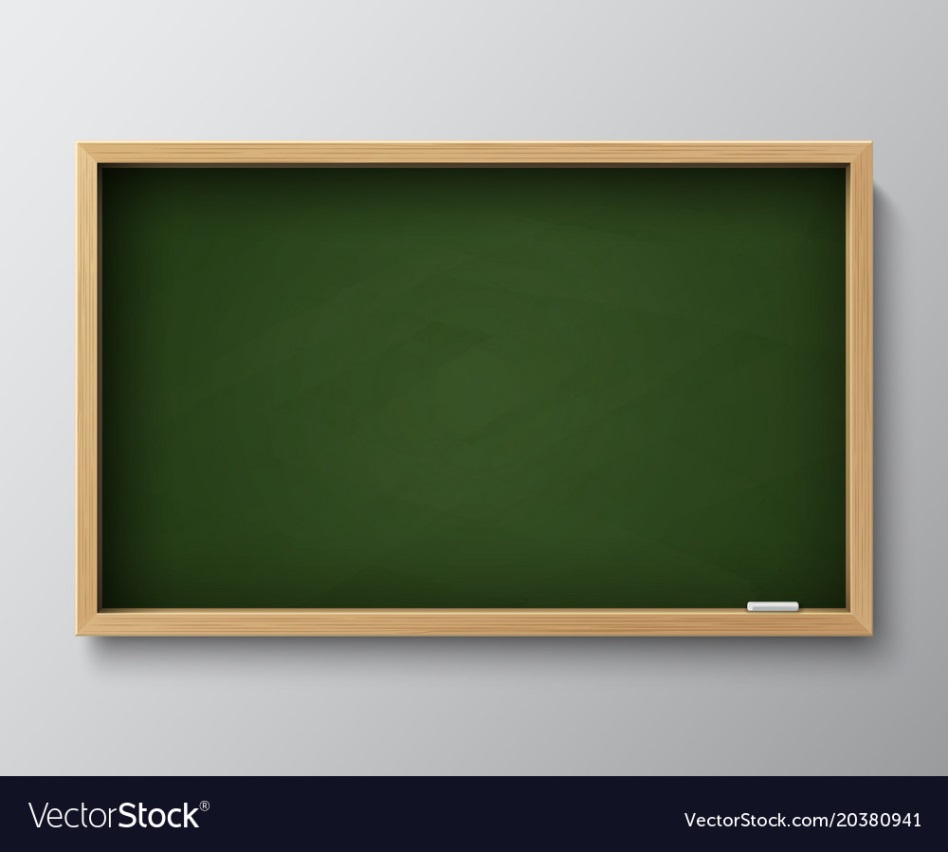 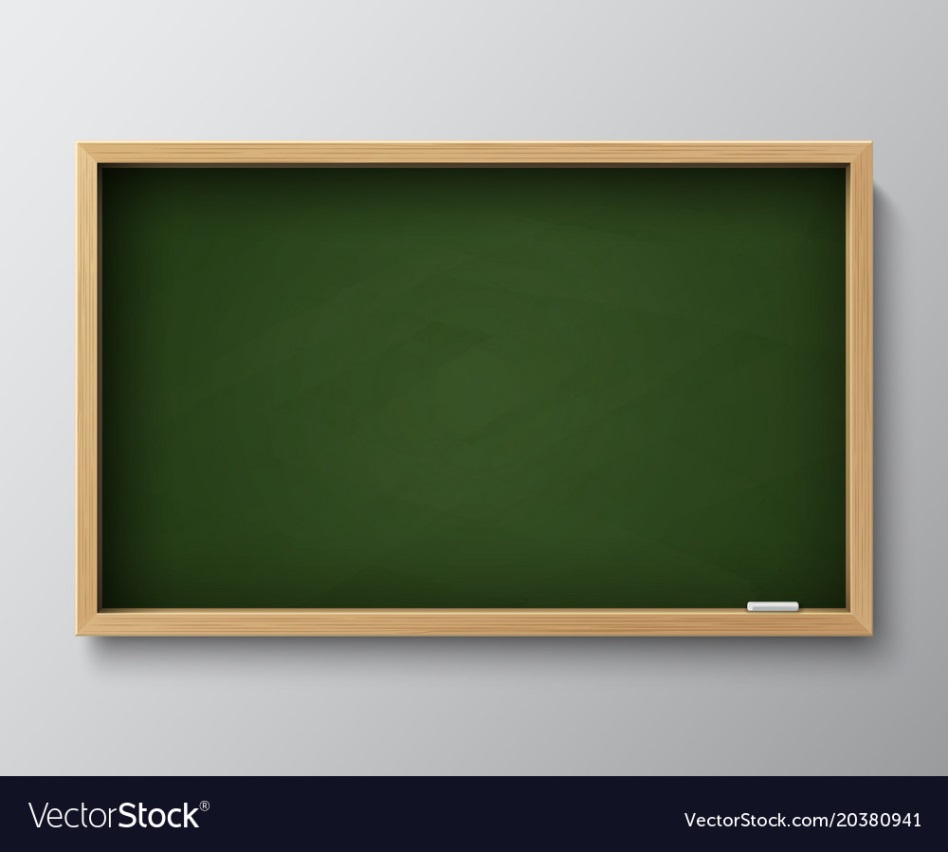 61 + 6
26 + 3
Đặt tính rồi tính.
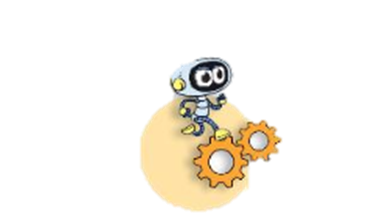 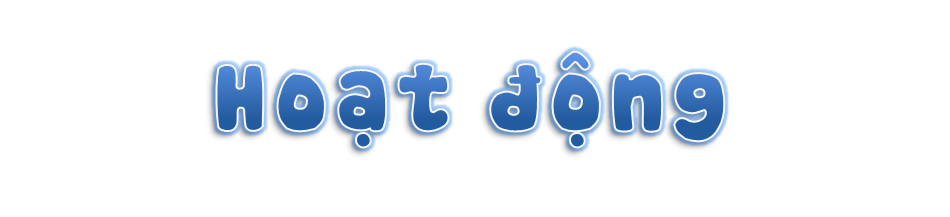 Tính
1
24
60
82
+
+
+
3
7
5
27
67
87
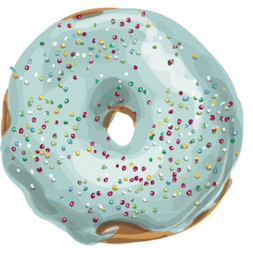 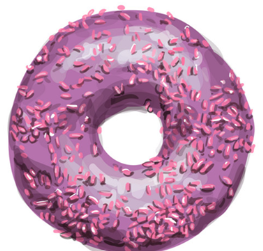 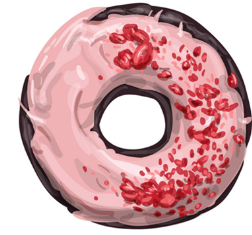 [Speaker Notes: Gv cho HS chọn bánh donuts tùy ý thích]
Đặt tính rồi tính
2
11 + 8
71 + 5
94 + 4
11
71
94
+
+
+
3
5
4
14
76
98
[Speaker Notes: GV nên cho hs làm bảng lớp hoặc bảng con, sau đó đổi chiếu kết quả trên màn hình. k nên khai thác quá nhiều trên màn hình]
Tính rồi tìm thức ăn cho mỗi con vật
3
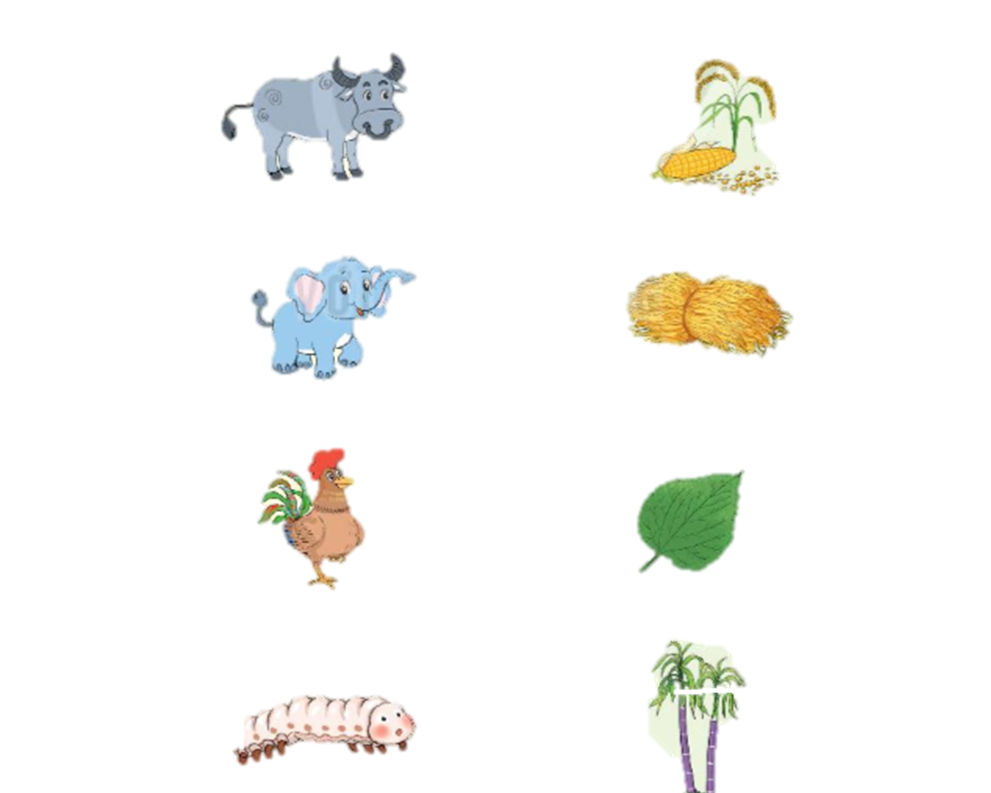 98
40 + 9
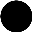 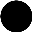 49
76 + 2
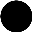 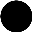 26
90 + 8
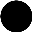 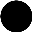 78
25 + 1
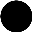 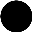 Dặn dò:
             -  Xem lại bài đã học
             -  Hoàn thành vở bài tập 
             - Chuẩn bị bài 27: Thực  
                hành ước lượng và đo 
                độ dài trang 36